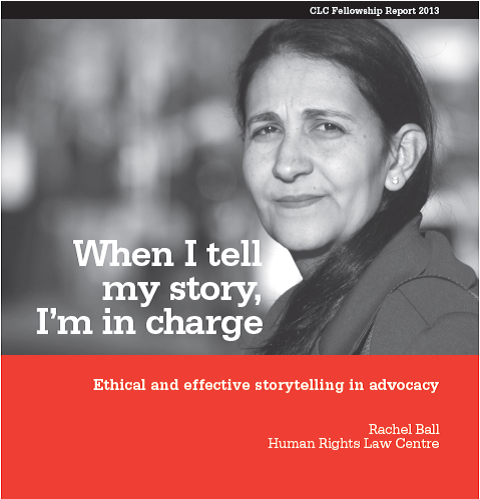 Background
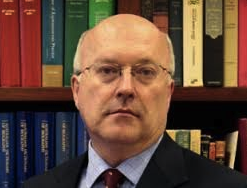 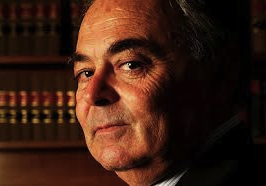 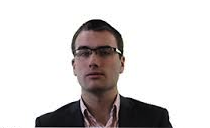 The stories spectrum
Report in a table
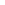 Examples
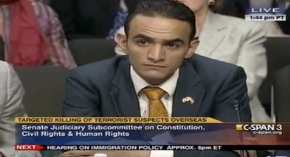 Drone Wars

House of Lords

Why is the NYPD after me? 

Kan Yama Kan 

In the Public Eye
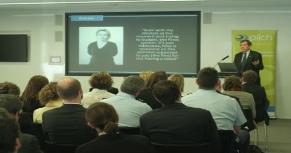 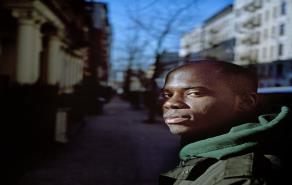